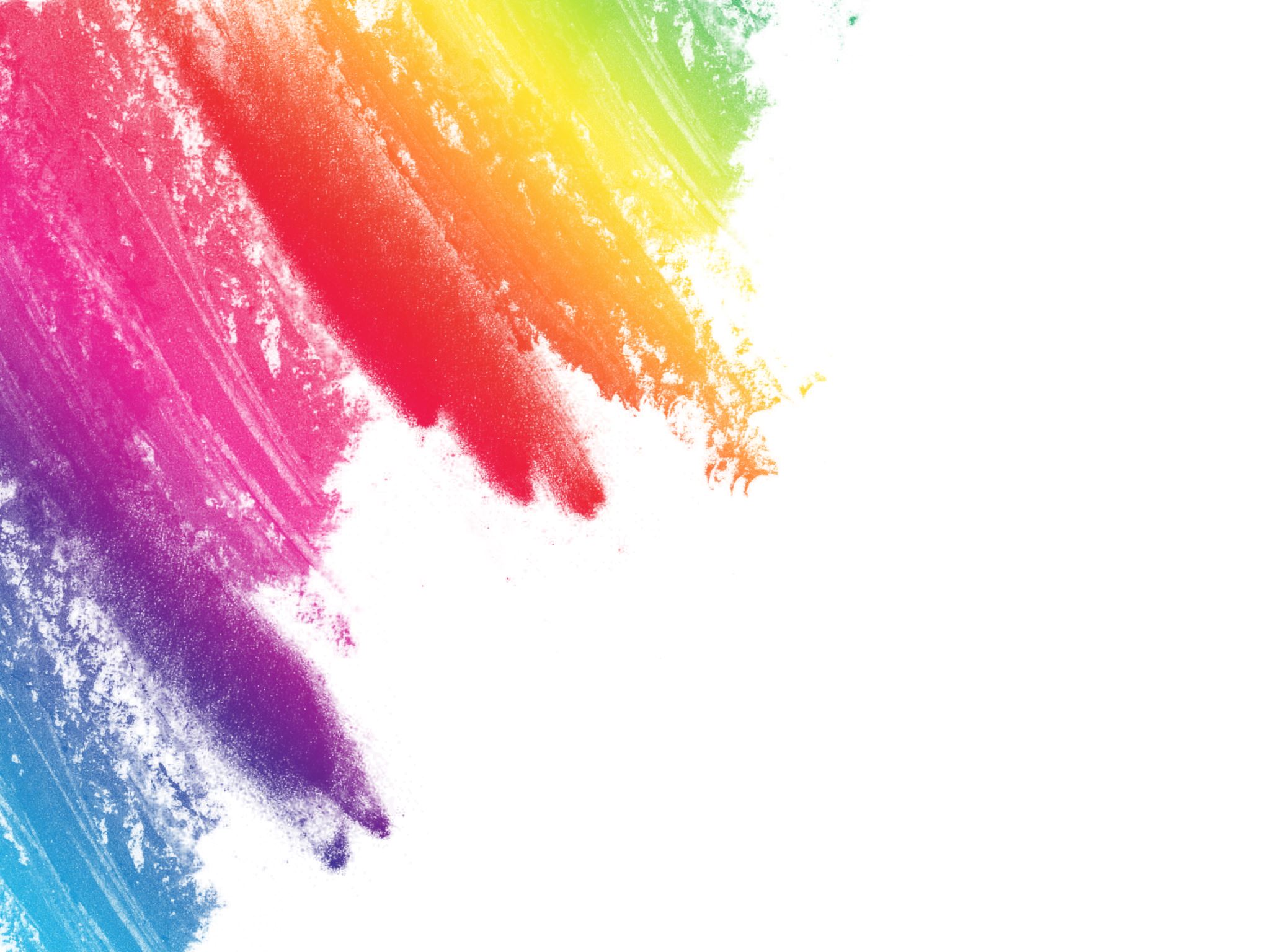 Συμπεριφορισμός
Μάριος Κουκουνάρας Λιάγκης
Μάθηση:είναι μία διαρκής αλλαγή στη συμπεριφορά, ή στην ικανότητα για ορισμένη συμπεριφορά, η οποία είναι αποτέλεσμα άσκησης ή άλλων μορφών εμπειρίας------------------------------------------------------------------------------------
Σύμφωνα με τον συμπεριφορισμό:
Η μάθηση επιτυγχάνεται μέσα από αντιδράσεις σε ερεθίσματα (Ε         Α)
Η μάθηση είναι ο μηχανισμός της εξάρτησης
Συντελεστική (Thorndike) ή λειτουργική εξάρτηση (Skinner)
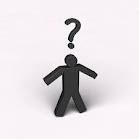 Κλασική εξάρτηση ( Pavlov- Watson)
Ivan Pavlov (1849-1936)
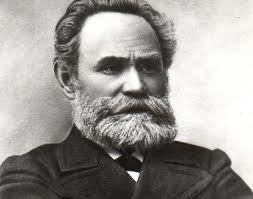 Ivan Petrovitch Pavlov γεννήθηκε το 1849 στη κεντρική Ρωσία

Ο μεγαλύτερος γιος ιερέα με 11 παιδιά

Σπούδασε φυσιολογία των ζώων στο Πανεπιστήμιο της Αγίας Πετρούπολης, επειδή επηρεάστηκε από τις ιδέες του Δαρβίνου

Μετά το 1875 άρχισε σπουδές Ιατρικής

Το 1890 διορίστηκε καθηγητής φαρμακολογίας στη Στρατιωτική Ακαδημία της Αγίας Πετρούπολης
Νέος αναζητούσε να γραφτεί σε σεμινάριο Θεολογίας
Ivan Pavlov (1849-1936)
Η επιστημονική του δραστηριότητα αφορά τρεις περιοχές: 1) Τα νεύρα της καρδιάς 2) Η λειτουργία των αδένων της πέψης και 3) τα αντανακλαστικά

Πήρε το 1904 βραβείο Nobel στην Ιατρική για τους αδένες της πέψης

Σήμερα αναγνωρίζεται για τις εργασίες του στα ρυθμιζόμενα αντανακλαστικά
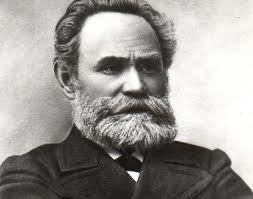 Κλασική υποκατάσταση
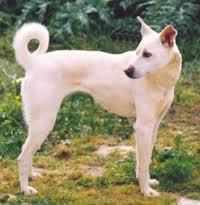 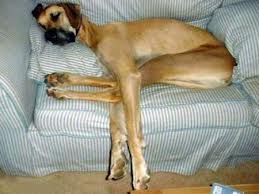 Θα μάθει ο σκύλος να συνδέει ένα βιολογικό χαρακτηριστικό με ένα ανεξάρτητο χαρακτηριστικό;
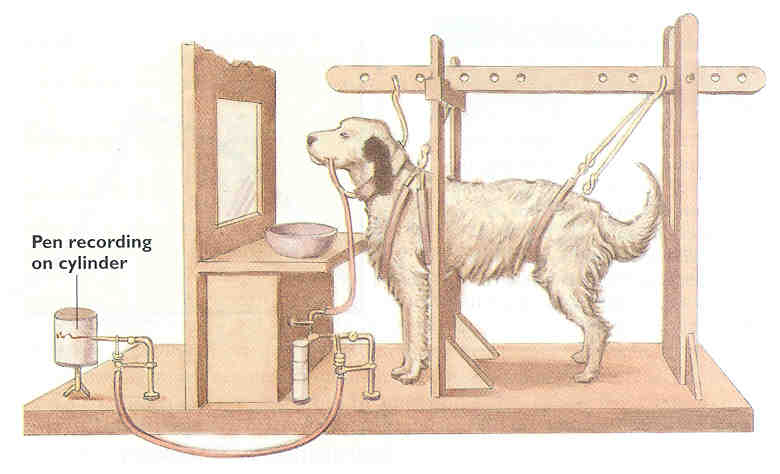 Περιστρεφόμενος Κύλινδρος
Συσκευή για τη μέτρηση της εξαρτημένης αντίδρασης
Σε αυτή τη βελτιωμένη εκδοχή της αυθεντικής συσκευής του Pavlov μετριέται η ποσότητα σιέλου που τοποθετείται στο  στόμα του  σκύλου και στη συνέχεια καταγράφεται σε ένα περιστρεφόμενο κύλινδρο από χαρτί.
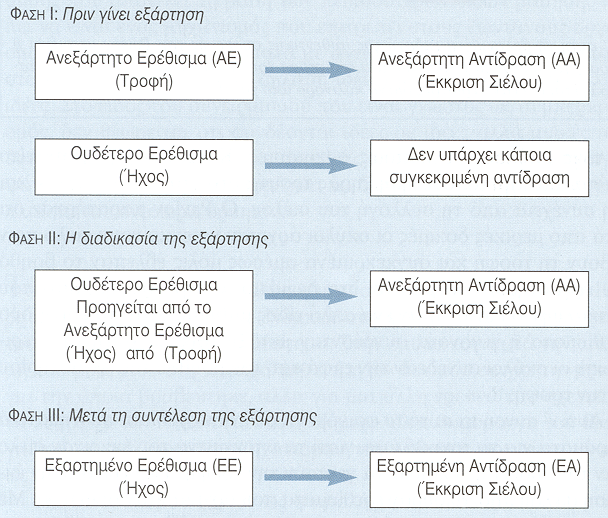 Κλασική εξάρτηση. Πριν συντελεστεί η κλασική εξάρτηση, τροφή στο στόμα ενός σκύλου προκαλεί έκκριση σιέλου, αλλά ένας ήχος - ένα ουδέτερο, δηλαδή, ερέθισμα - δεν προκαλεί έκκριση σιέλου. Κατά τη διάρκεια της διαδικασίας της εξάρτησης, ο ήχος συνδυάζεται επανειλημμένα με τη τροφή. Αφού έχει συντελεστεί η κλασική εξάρτηση ο ήχος από μόνος του λειτουργεί ως ένα εξαρτημένο ερέθισμα προκαλώντας έκκριση σιέλου.
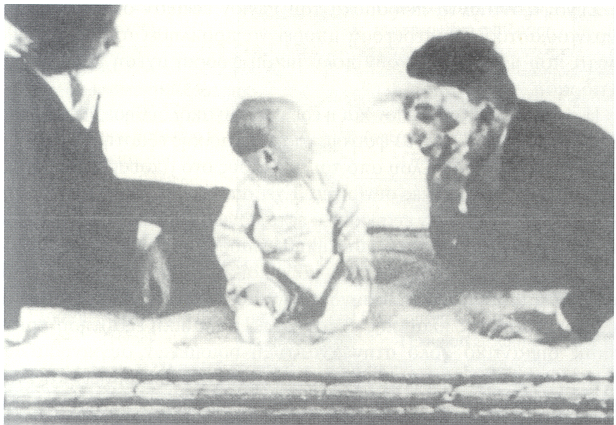 Ο John Watson  εφάρμοσε τη θεωρία του Pavlov της κλασικής εξάρτησης σε πειράματα μ’ ένα νήπιο, τον μικρό Albert. Ο Watson που απεικονίζεται εδώ με μια μάσκα μπόρεσε να προκαλέσει εξαρτημένες αντιδράσεις στο νήπιο σε πολλά αντικείμενα. https://www.youtube.com/watch?v=9hBfnXACsOI
Βασικές αρχές της κλασικής εξάρτησης
Απόκτηση εξάρτησης (χρονική ακολουθία και αριθμός επαναλήψεων της ταυτόχρονης παρουσίασης των δύο ερεθισμάτων)
Απόσβεση/εξάλειψη (μείωση της εξαρτημένης αντίδρασης, αν το εξαρτημένο ερέθισμα παρουσιάζεται συνέχει χωρίς το ανεξάρτητο ερέθισμα)
Αυθόρμητη ανάκτηση (Αν μετά την απόσβεση της αντίδρασης υπάρξει πάλι απόκτηση εξάρτηση τότε μπορεί να εμφανιστεί πάλι η εξαρτημένη αντίδραση)
Γενίκευση (η εξαρτημένη αντίδραση εκδηλώνεται σε ερεθίσματα παρόμοια με το Εξαρτημένο ερέθισμα)
Διάκριση (αντίδραση μόνο σε συγκεκριμένο Εξ.Ερέθισμα)

Προβλήματα της κλασικής εξάρτησης 
Ορισμένα ερεθίσματα είναι πιο πιθανό να συνδεθούν μεταξύ τους απ’ ότι άλλα (φοβία σε ποντίκια όταν δυνατό φως συνδεθεί με ηλεκτροσόκ, αλλά όχι αν το δυνατό φως συνδεθεί με νερό που προκαλεί εμετό)- βιολογική προδιαθεσιμότητα για εξάρτηση.
Επιπτώσεις – Εφαρμογές
Κλασική εξάρτηση σε ζώα
Κλασική εξάρτηση σε ανθρώπους
Κλασική εξάρτηση στην εκπαίδευση
Χρήση της κλασικής εξάρτησης στην κλινική ψυχολογία (θεραπεία της συμπεριφοράς)
Κλασσική Εξαρτημένη Μάθηση
Ανεξάρτητο ερέθισμα

Η δασκάλα λέει στους μαθητές να κάνουν ησυχία όταν δουλεύουν
Ανεξάρτητη αντίδραση

Οι μαθητές κάνουν τις ασκήσεις χωρίς να μιλούν
Κλασσική Εξαρτημένη Μάθηση
Ανεξάρτητη αντίδραση

Οι μαθητές κάνουν τις ασκήσεις χωρίς να μιλούν
Εξαρτημένο ερέθισμα με επιπλέον ερέθισμα

Η δασκάλα λέει στους μαθητές να κάνουν ησυχία ενώ βάζει το δάχτυλο στα χείλη της
Εξαρτημένη αντίδραση

Οι μαθητές κάνουν τις ασκήσεις χωρίς να μιλούν
Εξαρτημένο ερέθισμα

Η δασκάλα βάζει το δάχτυλο στα χείλη της
Συντελεστική εξάρτηση
Εdward L. Thorndike
Μάθηση μέσω δοκιμής και λάθους
Nόμος του αποτελέσματος
Συντελεστική εξάρτηση – διότι οι αντιδράσεις ενισχύονται όταν συντελούν στην παραγωγή κάποιας αμοιβής
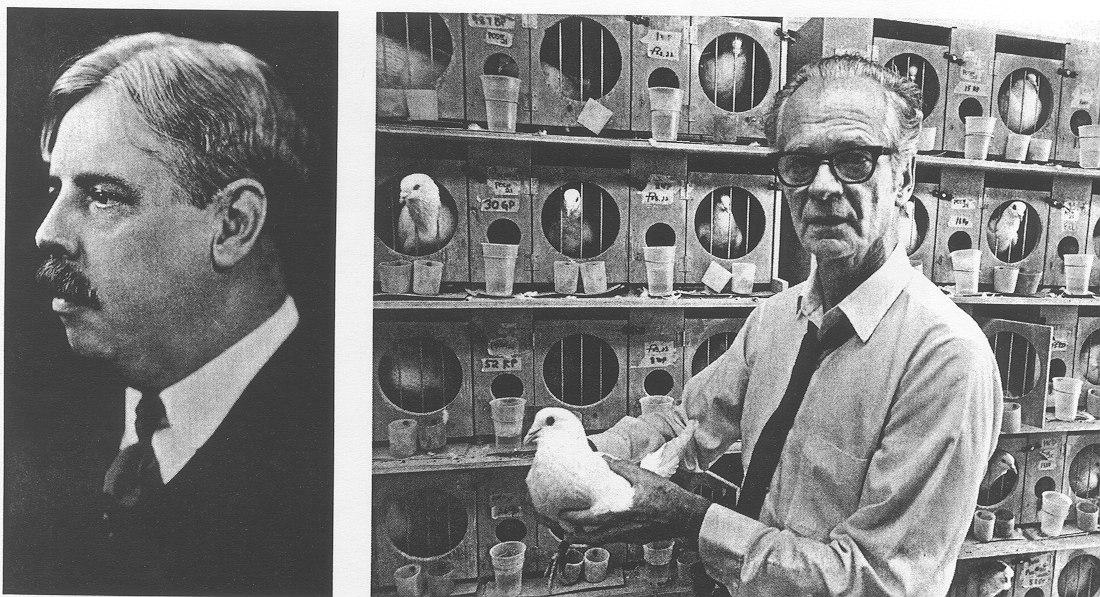 Edward L. Thorndike (αριστερά, 1874-1949) και B. F. Skinner (δεξιά, 1904-1990). Είναι οι πιο σημαντικοί Αμερικανοί ψυχολόγοι που μελέτησαν πώς οι συνέπειες της συμπεριφοράς επηρεάζουν την μάθηση.
Edward Lee Thorndike (1874-1949)
Ένας από τους πιο σημαντικούς μελετητές στη μελέτη της συμπεριφοράς των ζώων, την παιδαγωγική ψυχολογία και του συμπεριφορισμού

Εισήγαγε τον «νόμο του αποτελέσματος» (law of effect) το 1898, πολύ πριν ο Pavlov εισαγάγει τον νόμο της ενίσχυσης

Οι δύο ερευνητές αγνοούσαν για πολλά χρόνια ο ένας την δουλειά του άλλου
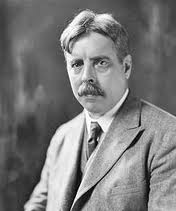 Edward Lee Thorndike (1874-1949)
Ο Thorndike σπούδασε ψυχολογία στο Wesleyan University του Connecticut

Απέκτησε μεταπτυχιακό από το  Harvard

Ολοκλήρωσε την διδακτορική διατριβή του με επόπτη τον James Cattell το 1899 στο  Columbia University.

Ασχολήθηκε με την παιδαγωγική ψυχολογία
Edward Lee Thorndike (1874-1949)
Βασικά πεδία έρευνας: 1) η βελτίωση της διδασκαλίας και 2) η μέτρηση των αποτελεσμάτων της διδασκαλίας και της μάθησης

Είχε πλούσιο συγγραφικό έργο: 1) Educational Psychology (1903), 2) The Theory of Mental and Social Measurement (1904) και 3) Educational Psychology (1913)

Επέδρασε σημαντικά στην εκπαιδευτική ψυχολογία με το Thorndike Arithmetic's  καθώς και το  Teachers Word Book (1921) που είχαν τεράστια επίδραση

Ίδρυσε το περιοδικό Journal of Educational Psychology το 1910
Ο νόμος του αποτελέσματος
Η σύνδεση μεταξύ ορισμένης αντίδρασης και του ερεθίσματος που την προκάλεσε γίνεται ισχυρότερη, όταν η αντίδραση συνοδεύεται από ευχάριστο αποτέλεσμα. 
Το αντίθετο συμβαίνει, όταν η αντίδραση συνοδεύεται από δυσάρεστη κατάσταση. 

Αργότερα ο Thorndike τροποποίησε την αρχική διατύπωση του νόμου του αποτελέσματος, γιατί διαπίστωσε ότι η τιμωρία ή άλλη δυσάρεστη κατάσταση δεν εξασθενεί υποχρεωτικά τις συνδέσεις μεταξύ ερεθίσματος και αντίδρασης
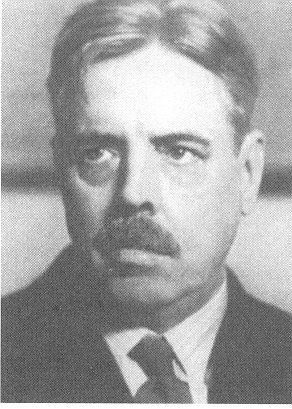 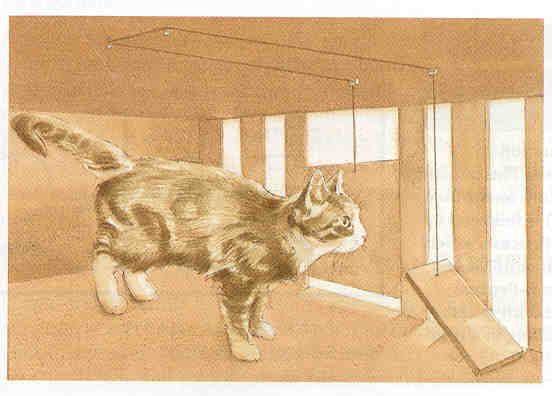 Τα πειράματα του Thorndike
Στα πειράματα του Thorndike γάτες τοποθετούνταν σ’ ένα κουτί και μάθαιναν σταδιακά να ανοίγουν την πόρτα και να φτάνουν την τροφή πατώντας το πετάλι. https://www.youtube.com/watch?v=BDujDOLre-8
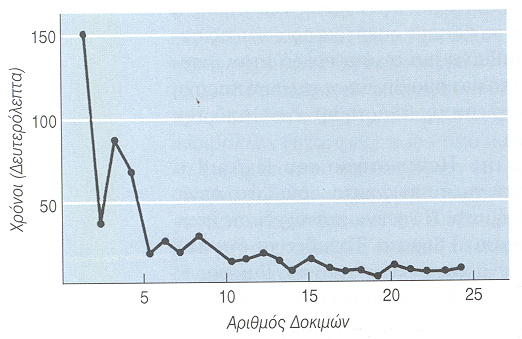 Μετά από συνεχείς δοκιμές οι γάτες μάθαιναν να ανοίγουν την πόρτα του κουτιού και να βγαίνουν έξω. Το σχήμα  αυτό δείχνει το χρόνο που χρειάστηκε μια από τις γάτες του Thorndike για να βγει έξω από το κουτί.
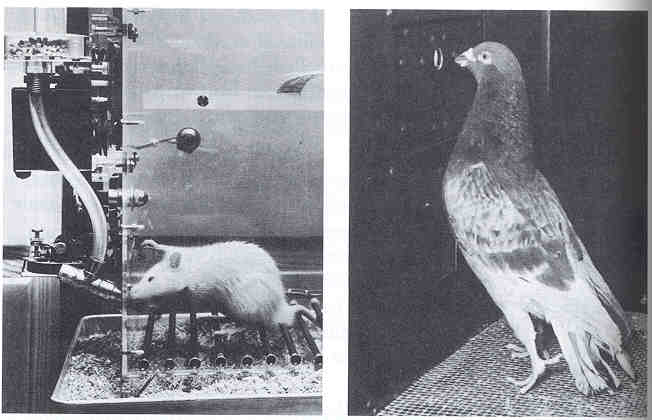 Παραδείγματα του λειτουργικού κουτιού του Skinner
Αριστερά: Όταν το ποντίκι πιέζει τον μοχλό ενισχύεται με μπαλίτσες από τροφή. Δεξιά: Το περιστέρι πρέπει να χτυπήσει με το ράμφος του την τρύπα για να ενισχυθεί με τροφή.
https://www.youtube.com/watch?v=MOgowRy2WC0
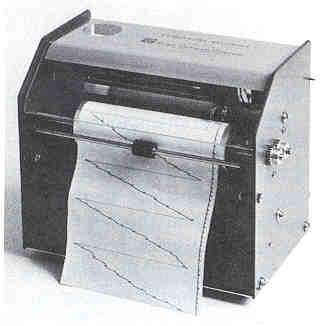 Η συσκευή αυτή παρέχει μια συνεχή καταγραφή των αντιδράσεων του οργανισμού σ’ ένα λειτουργικό κουτί. Κάθε φορά που πιέζεται ο μοχλός κινείται η γραφίδα και κάθε φορά που δίνεται μια ενίσχυση καταγράφεται με μια κουκίδα.
Λειτουργική εξάρτηση
Ο οργανισμός μαθαίνει μία νέα αντίδραση λειτουργώντας στο περιβάλλον του 
Λειτουργικό κουτί
Μηχανισμός καταγραφής των αντιδράσεων
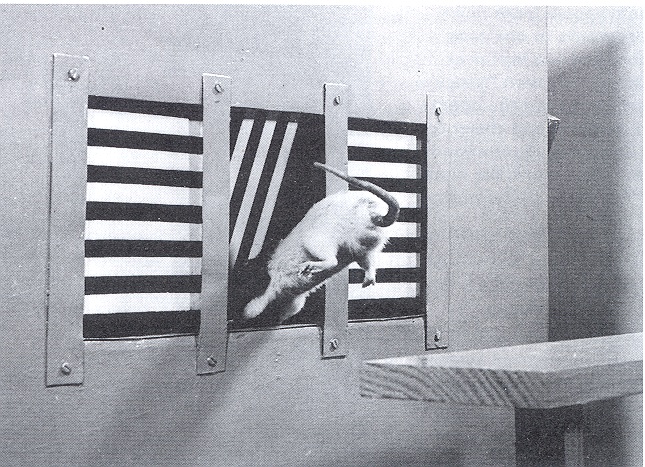 Διάκριση Ερεθισμάτων
Σ’ αυτό το πείραμα ένα ποντίκι ενισχυόνταν μόνο όταν πηδούσε μέσα από την πόρτα που ήταν διαφορετική από τις άλλες δυο. Το ποντίκι έμαθε να το κάνει αυτό αρκετά καλά. Σ’ αυτό το πείραμα ελέγχεται η ικανότητα του ποντικιού να διακρίνει τις κάθετες από τις οριζόντιες γραμμές.
Αρχές λειτουργικής μάθησης
Θετική και αρνητική ενίσχυση- αυξάνει ή μειώνει την πιθανότητα επανάληψης μιας συμπεριφοράς. 
Διάκριση/γενίκευση συμπεριφοράς
Διαμόρφωση συμπεριφοράς 
Τιμωρία 
Κοινωνικοί ενισχυτές
Χρόνος και ενίσχυση – σχέδια ενίσχυσης (συνεχές και διακοπτόμενο, αμετάβλητο και μεταβλητό)
Η μάθηση μέσω της Διαμόρφωσης της Συμπεριφοράς
Η διαμόρφωση της συμπεριφοράς μπορεί να χρησιμοποιηθεί για την μάθηση με υπολογιστές. Οι σωστές διαδικασίες παρουσιάζονται κατ’ αρχάς στην οθόνη και στη συνέχεια «ευτυχισμένα πρόσωπα» εμφανίζονται για να αμείβουν τον μαθητή όσο πλησιάζει στη σωστή ακολουθία των εντολών. Σ’ αυτή την εικόνα ο υπολογιστής λέει «τα κατάφερες!».
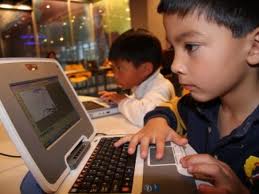 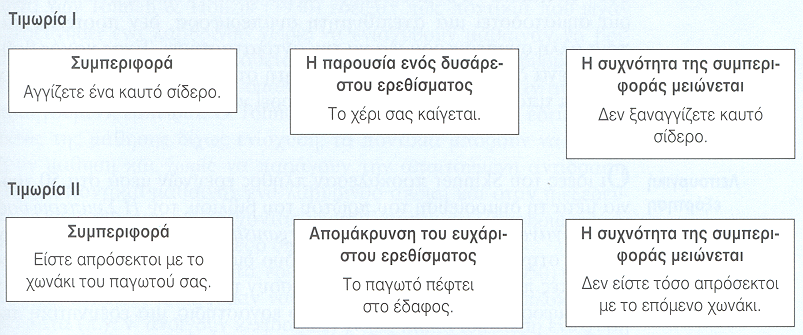 Δύο Είδη Τιμωρίας
 Στο ένα είδος τιμωρίας μια συμπεριφορά ακολουθείται από ένα αρνητικό ή δυσάρεστο ερέθισμα. Στο δεύτερο είδος τιμωρίας ένα ευχάριστο ερέθισμα απομακρύνεται μετά την εκδήλωση της συμπεριφοράς. Σε όλες τις περιπτώσεις η τιμωρία μειώνει τις πιθανότητες ότι η συμπεριφορά θα εκδηλωθεί στο μέλλον.
Εφαρμογές
Απευαισθητοποίηση
Τεχνική της αποστροφής 
Προγράμματα αμοιβών 
Προγραμματισμένη μάθηση
Πώς μαθαίνουμε να μαθαίνουμε
Προγραμματισμός της μάθησης
Ανάλυση ύλης στα συστατικά της στοιχεία
Σταδιακή παρουσίαση του υλικού σε προσχεδιασμένη σειρά
Ενίσχυση των σωστών απαντήσεων – αποφυγή του λάθους
Επιδράσεις του συμπεριφορισμού στην εκπαίδευση
Συγκεκριμένη – σαφής διδασκαλία
Έμφαση στην εξάσκηση – λύση ασκήσεων (δοκιμή – λάθος)
Μάθηση εκλαμβάνεται ως αθροιστική 
Διδασκαλία ως ενίσχυση της συμπεριφοράς 
Αξιολόγηση με βάση την ίδια την πληροφορία που δίνεται στο μάθημα (όχι στην παραγωγική, δημιουργική σκέψη)
Ατομική όχι συνεργατική μάθηση
Ιδέα ότι η γνώση είναι σαφής και αναμφισβήτητη, ότι υπάρχουν πάντα σωστές απαντήσεις αν ακολουθηθούν οι σωστές διαδικασίες
Κριτική του συμπεριφορισμού
Αγνοεί βιολογικές προδιαθέσεις για μάθηση
Αντιμετωπίζει τα συμπτώματα όχι τα αίτια 
Θέτει προβλήματα δημοκρατικών διαδικασιών – ποιος ελέγχει τους «θεραπευτές»
Τα προβλήματα των εξωτερικών κινήτρων – αγνοεί τα εσωτερικά κίνητρα (επιθυμία για μάθηση).
Θεωρητικά προβλήματα του συμπεριφορισμού
Μάθηση δίχως ενίσχυση (Tollman & Honzik, 1930, Harlow, 1950)
Μάθηση δίχως αντίδραση
O ρόλος των αναπαραστάσεων
Βιολογική προδιαθεσιμότητα για μάθηση (πρότυπα εδραιωμένης δραστηριότητας και αποτύπωση)
O ρόλος του πλαισίου στη μάθηση
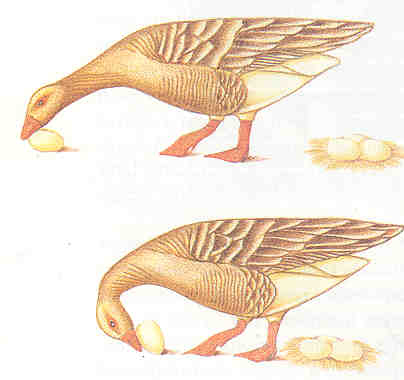 Πρότυπα Εδραιωμένης Δραστηριότητας

Η συμπεριφορά της γκρίζας χήνας να ξεθάβει αυγά. Αυτή η συμπεριφορά είναι ένα παράδειγμα προτύπου εδραιωμένης δραστηριότητας.
Albert Bandura (1925- 2021) 
Κοινωνικo-γνωστική θεωρία
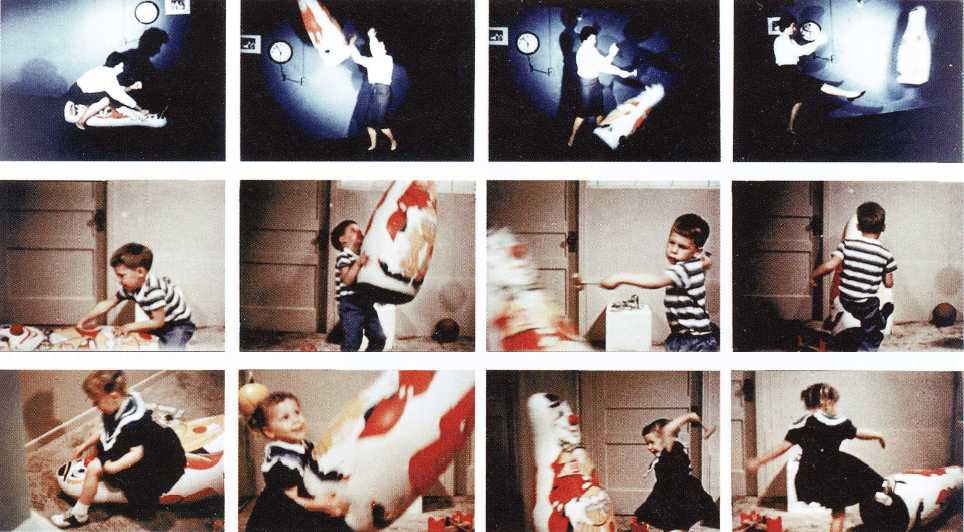 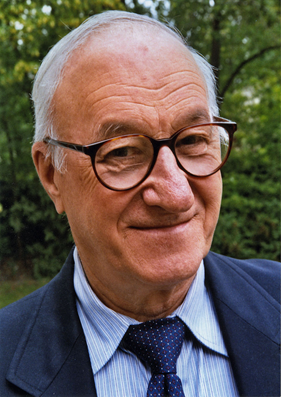 https://www.youtube.com/watch?v=zerCK0lRjp8
Πρότυπα Συμπεριφοράς
Παρατήρηση
Αξιολόγηση Καταλληλόλητας
Αφομοίωση Συμπεριφοράς
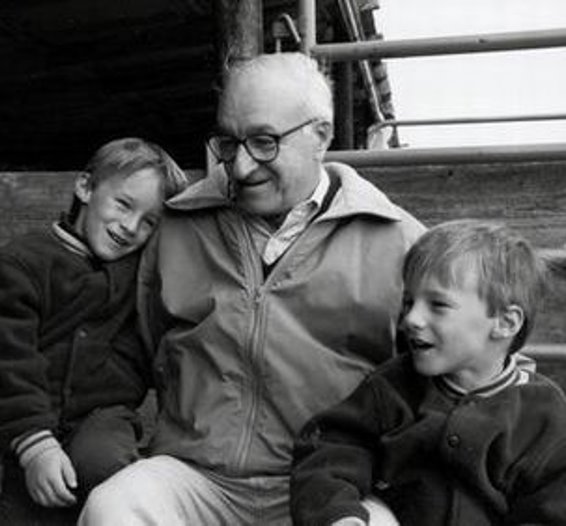 Σωστή μίμηση συμπεριφοράς
Ενθάρρυνση για προσοχή στη συμπεριφορά
Παρότρυνση για κρίση της συμπεριφοράς
Ευχέρεια για αναπαραγωγή συμπεριφοράς
Κίνητρο για αναπαραγωγή
Τρόπος συμπεριφοράς





Επιλογή στερεοτύπου




Ικανότητα μαθητών για αναπαραγωγή συμπεριφοράς (πρότυπο)